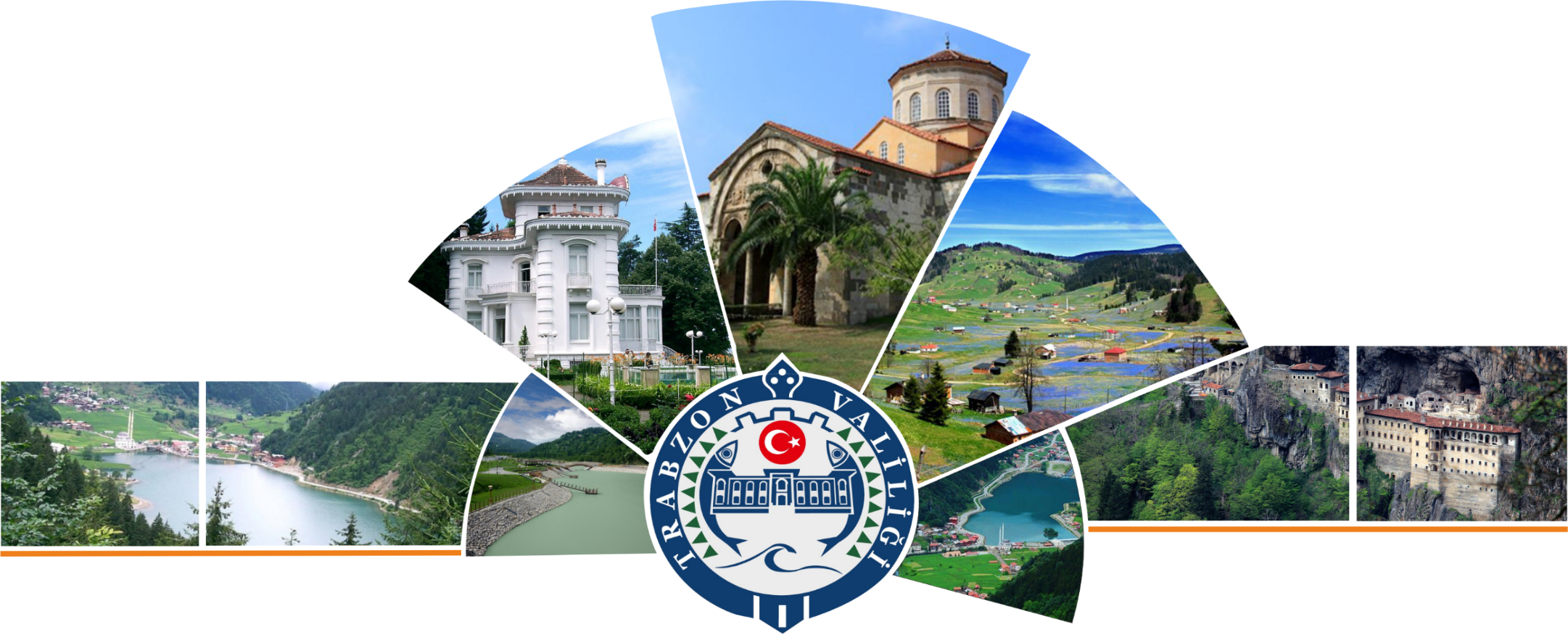 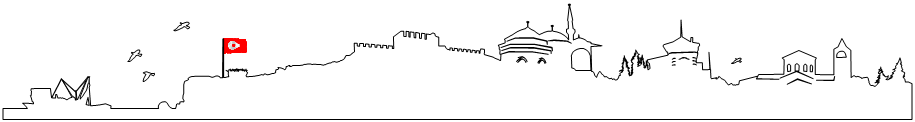 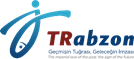 T.C. Trabzon Valiliği
İl Planlama ve Koordinasyon Müdürlüğü
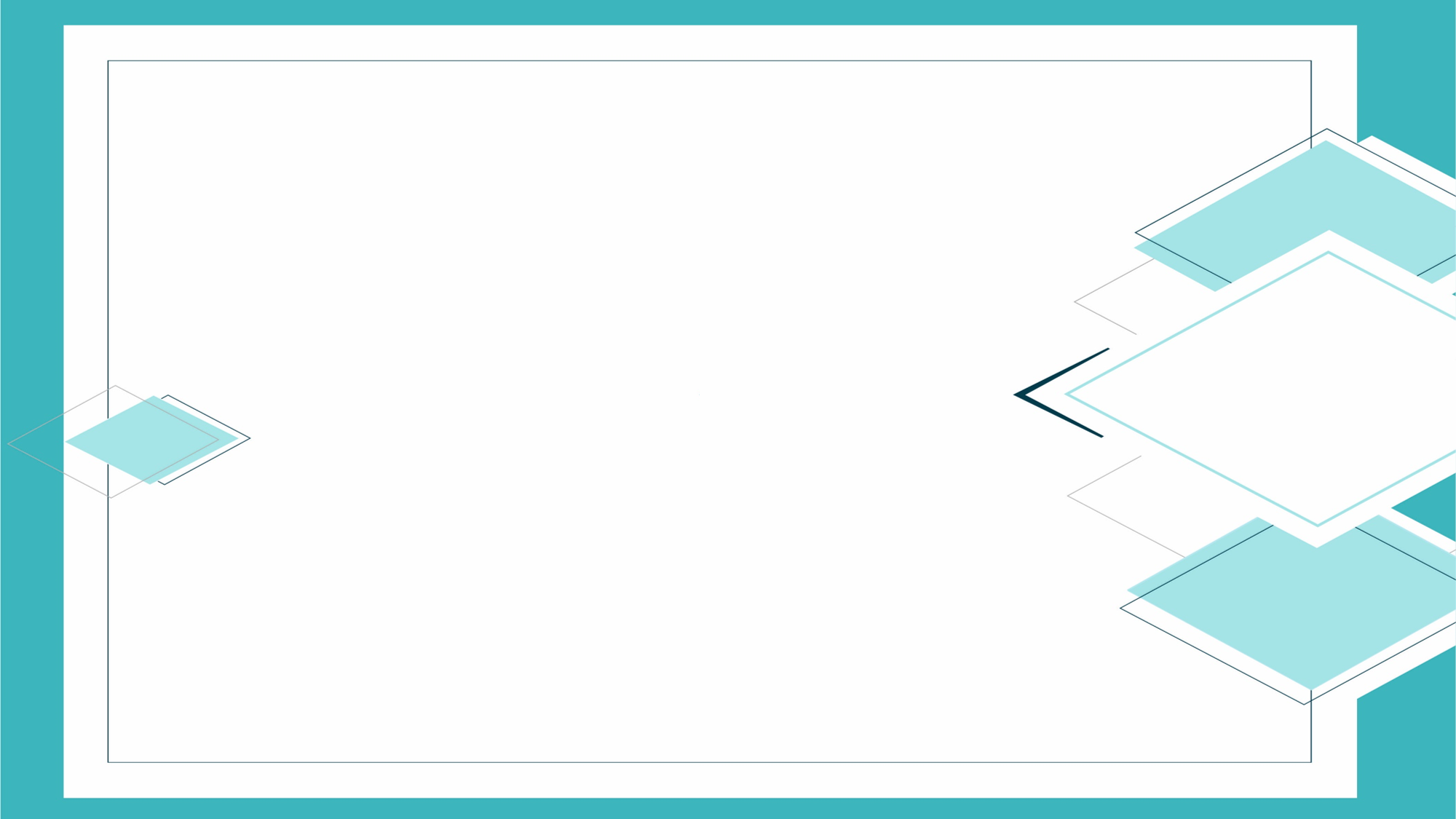 17,7
MİLYAR ₺
449
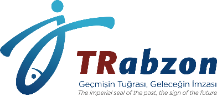 PROJE
3
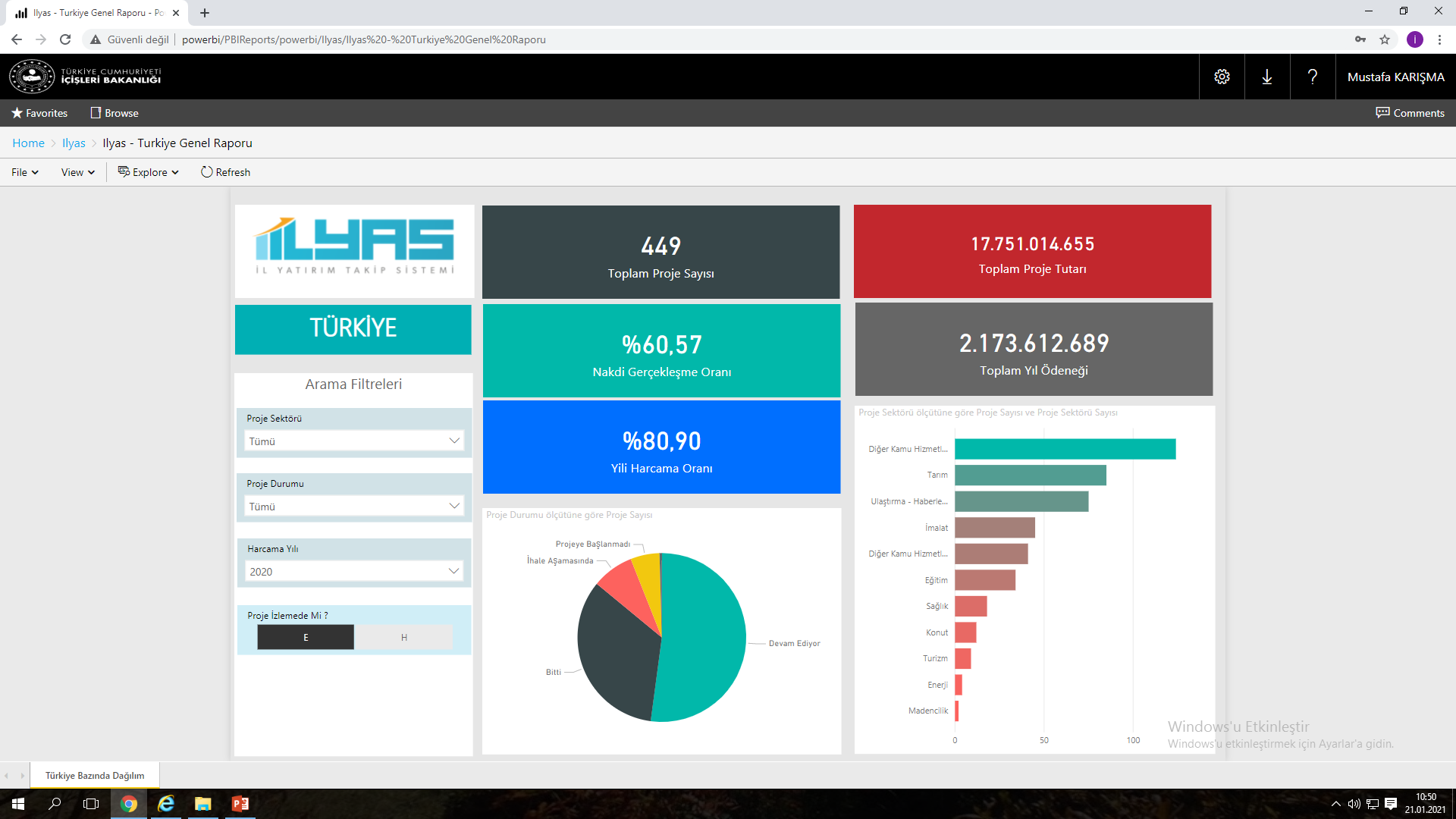 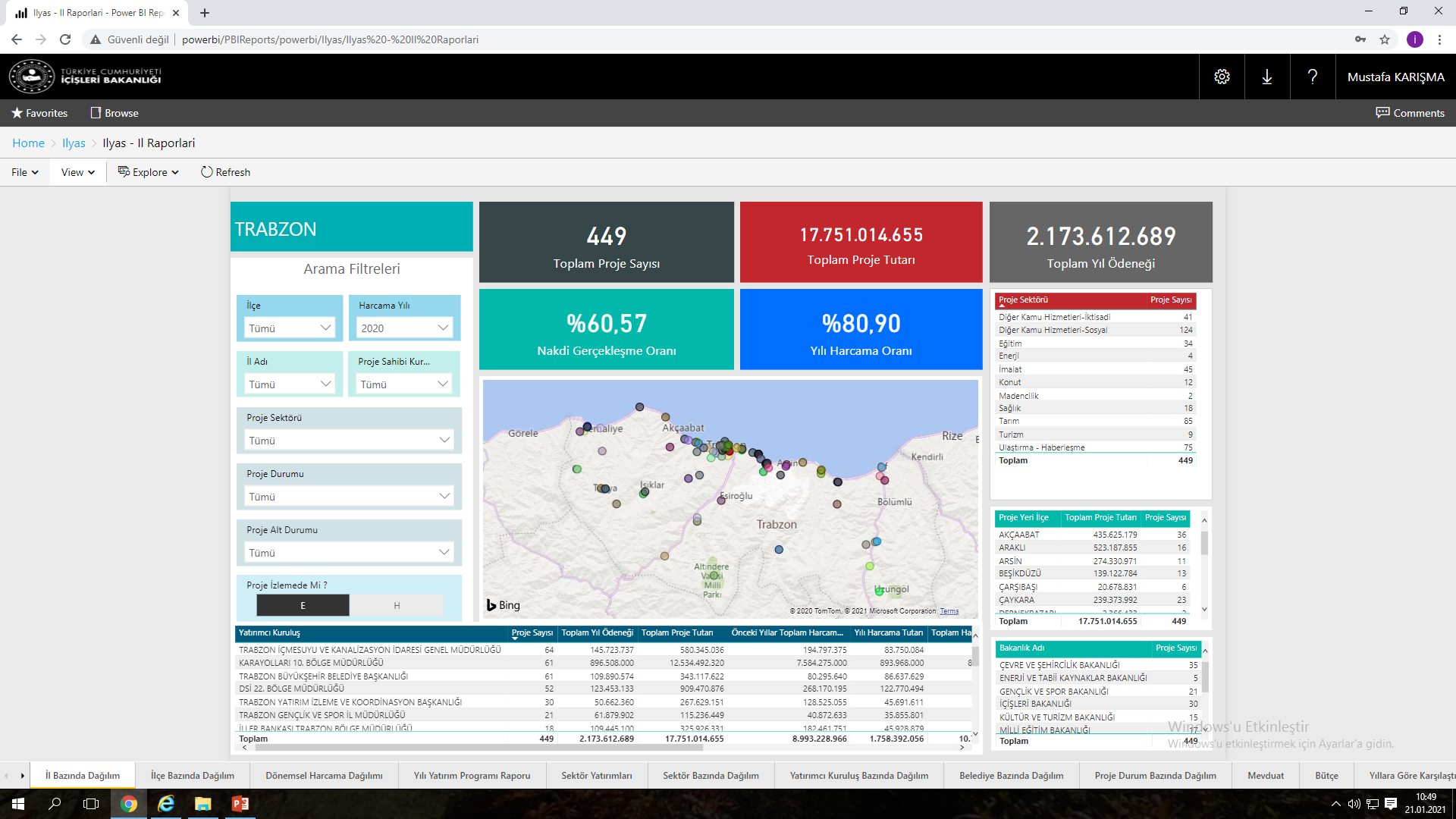 TRABZON’DA KAMU YATIRIMLARI
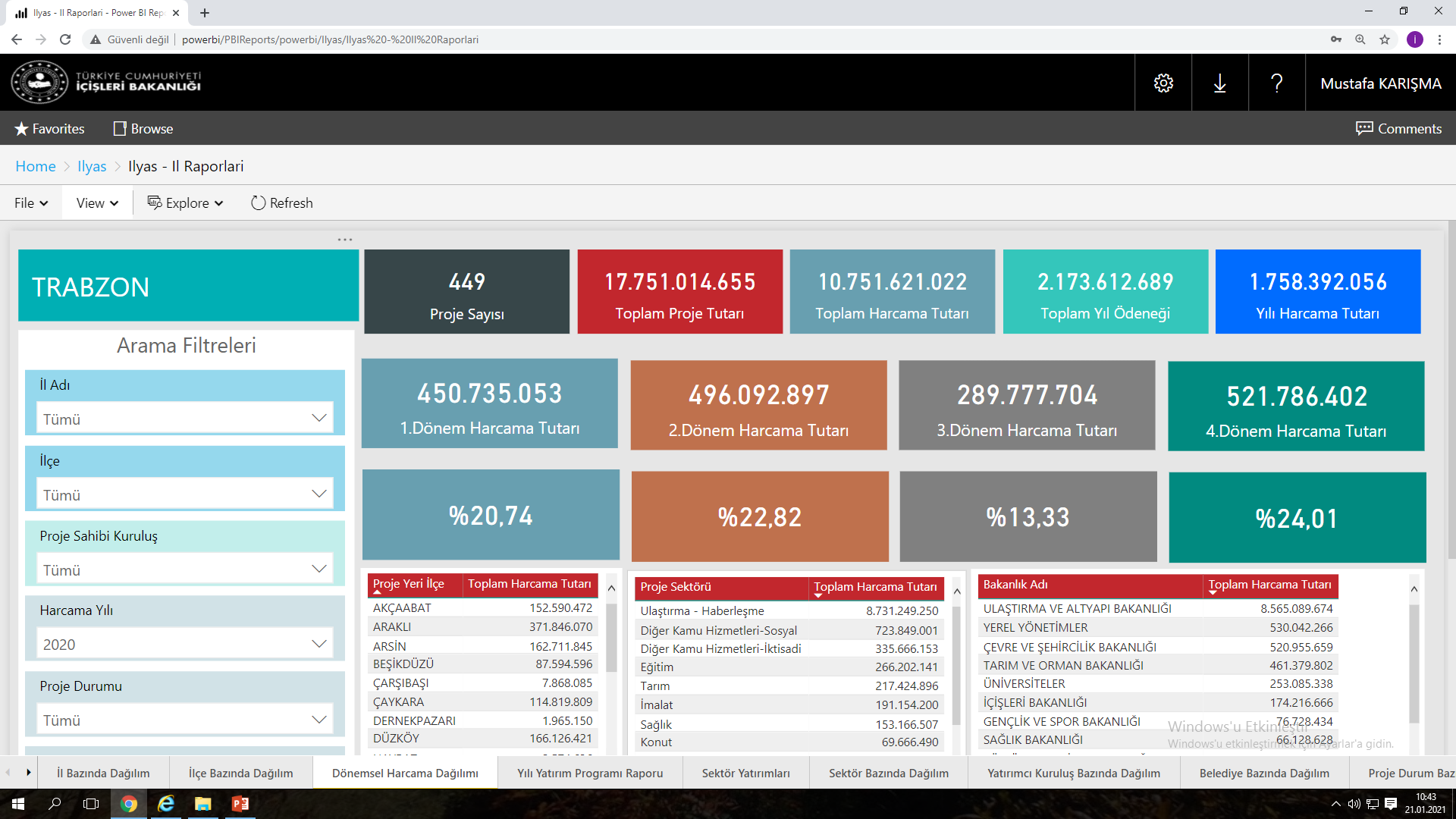 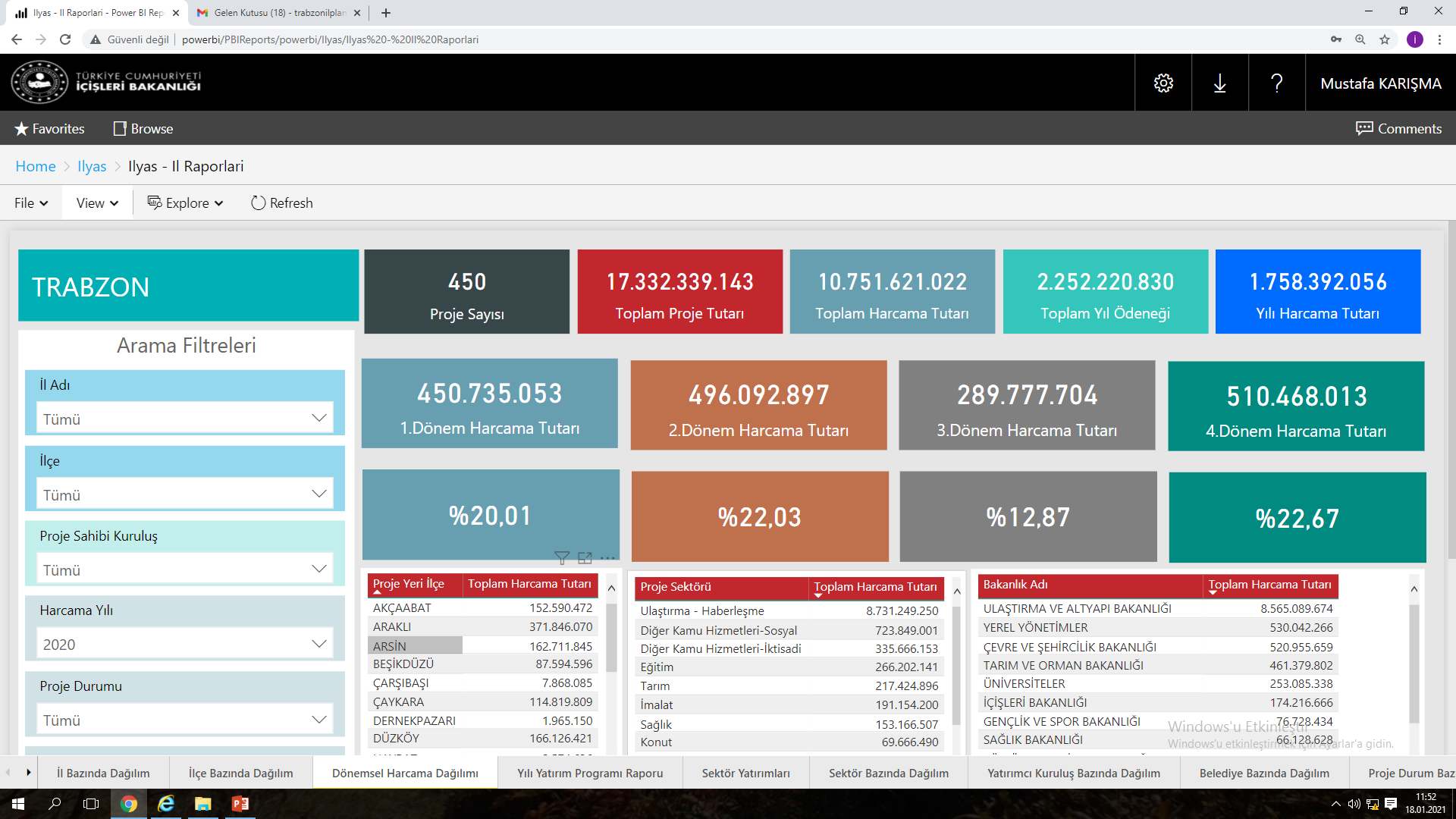 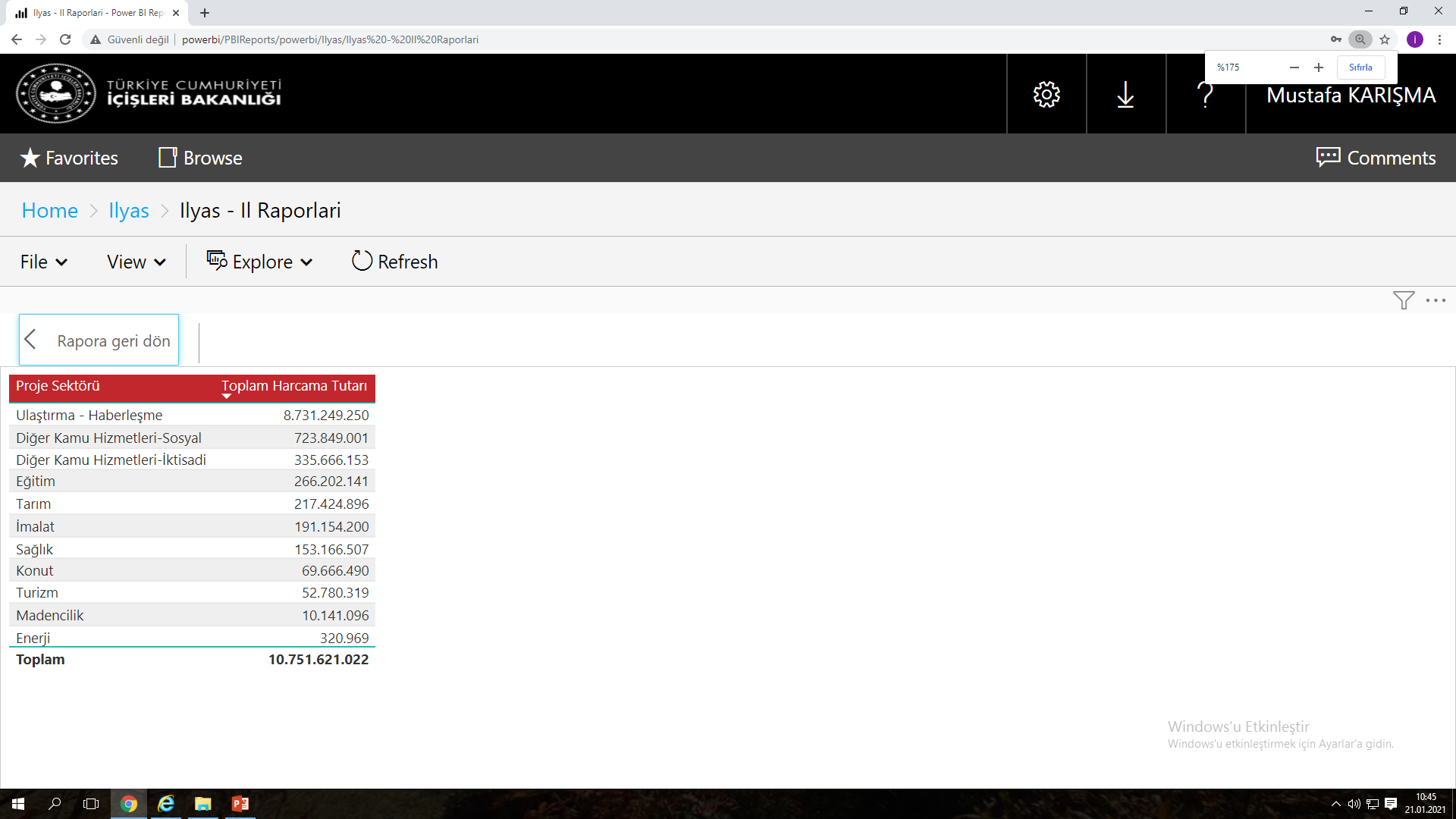 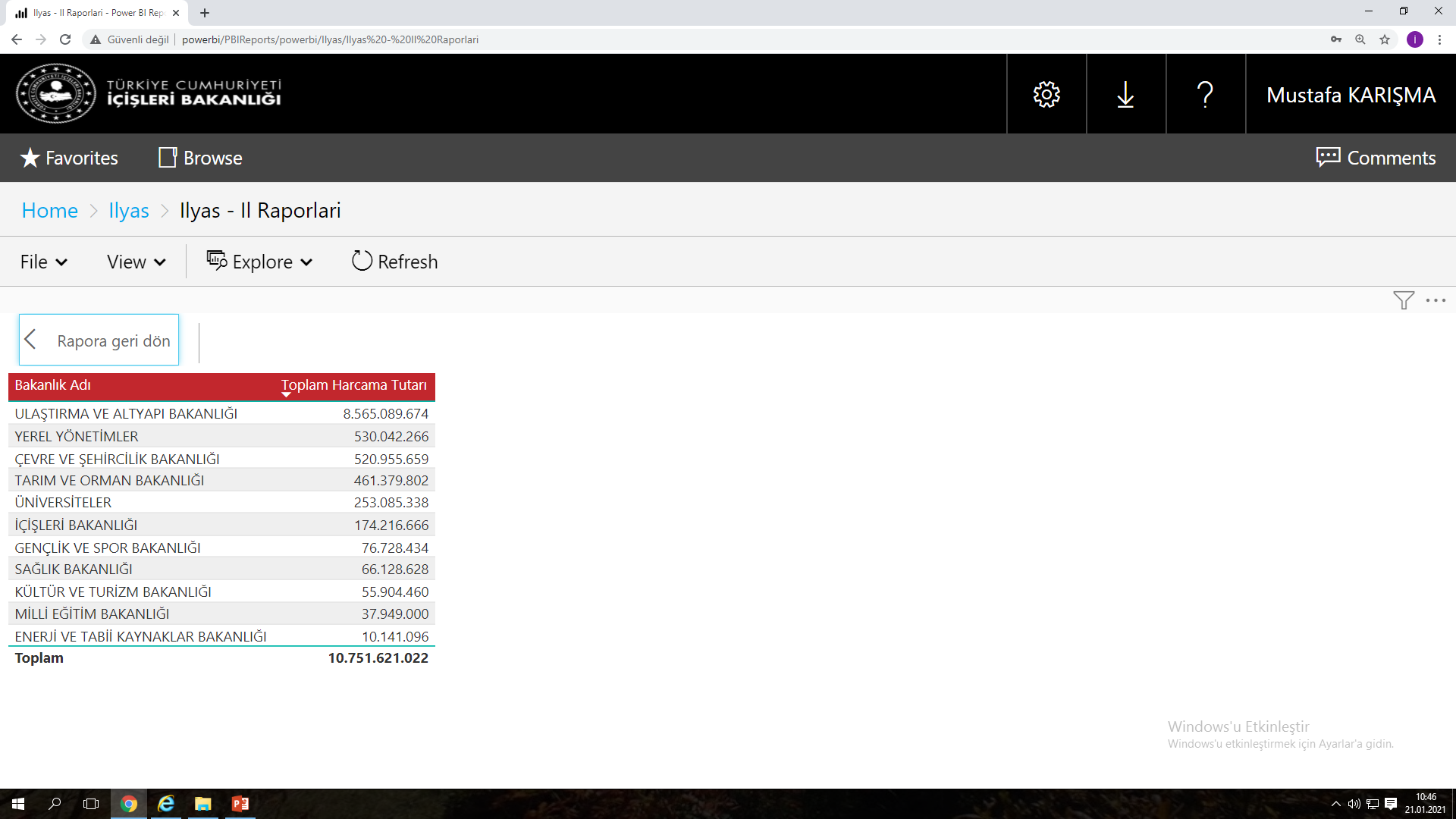 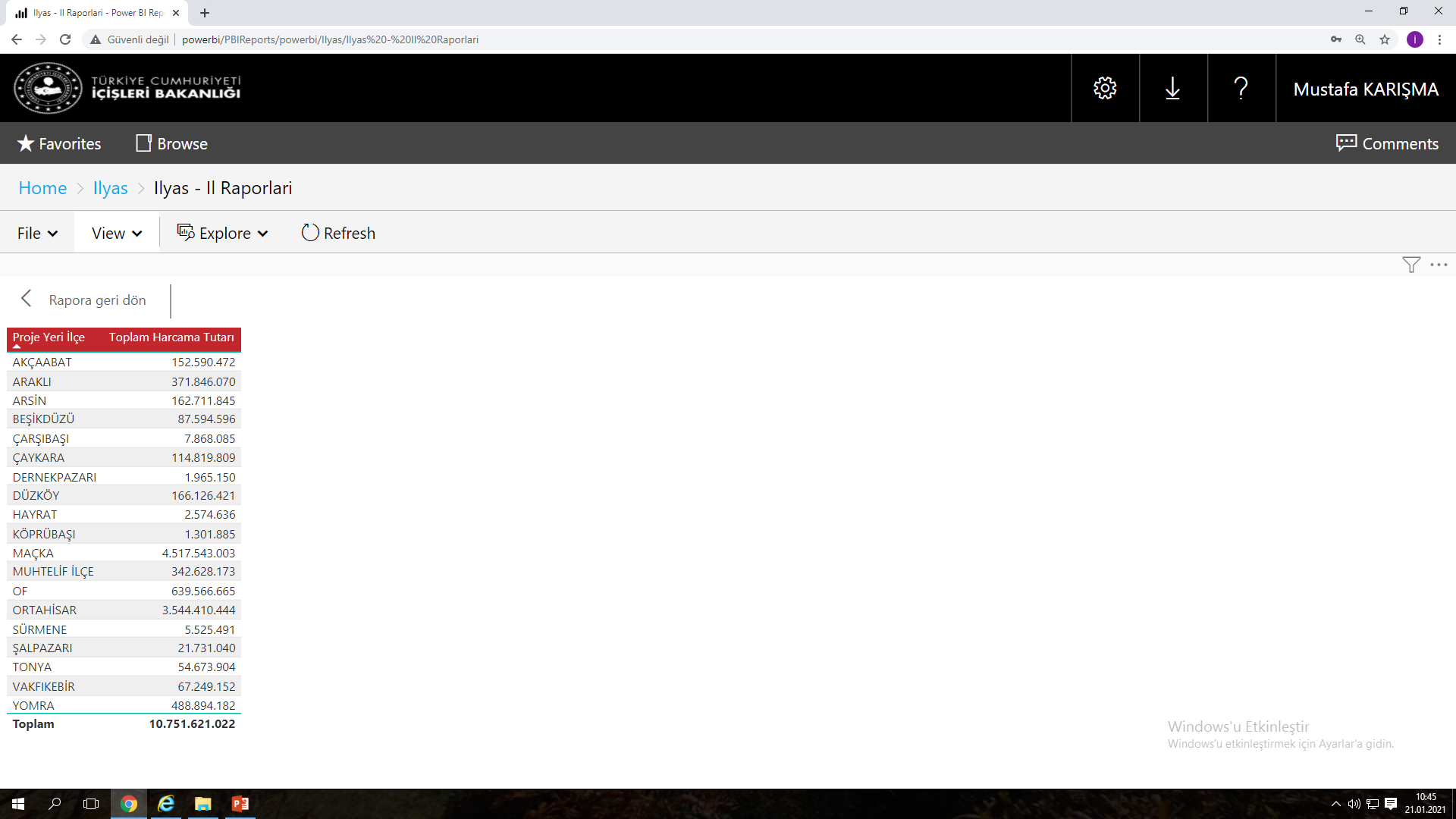 YATIRIMCI KURUMLARA GÖRE KAMU YATIRIMLARI
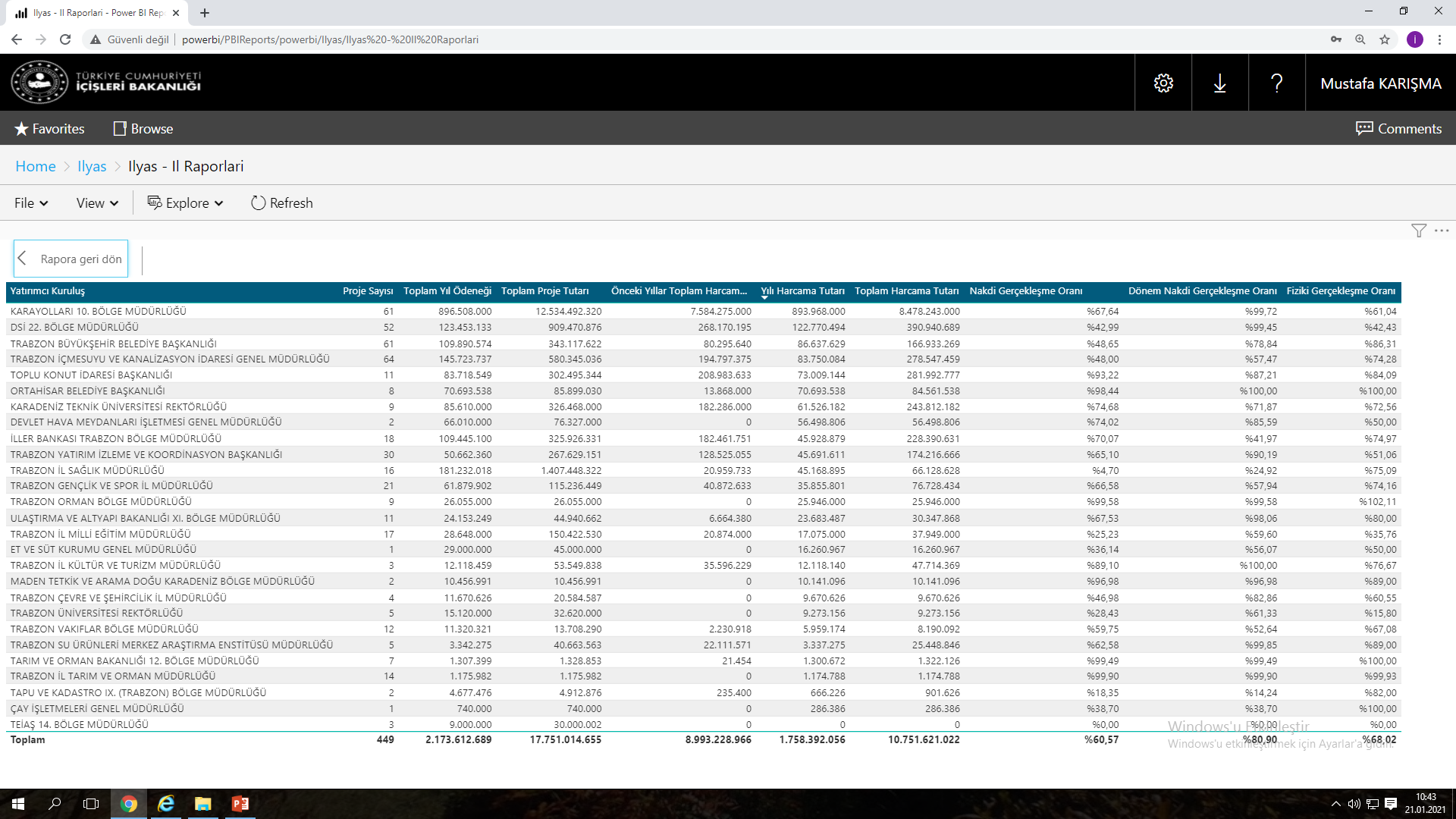 İLÇELERE GÖRE KAMU YATIRIMLARI
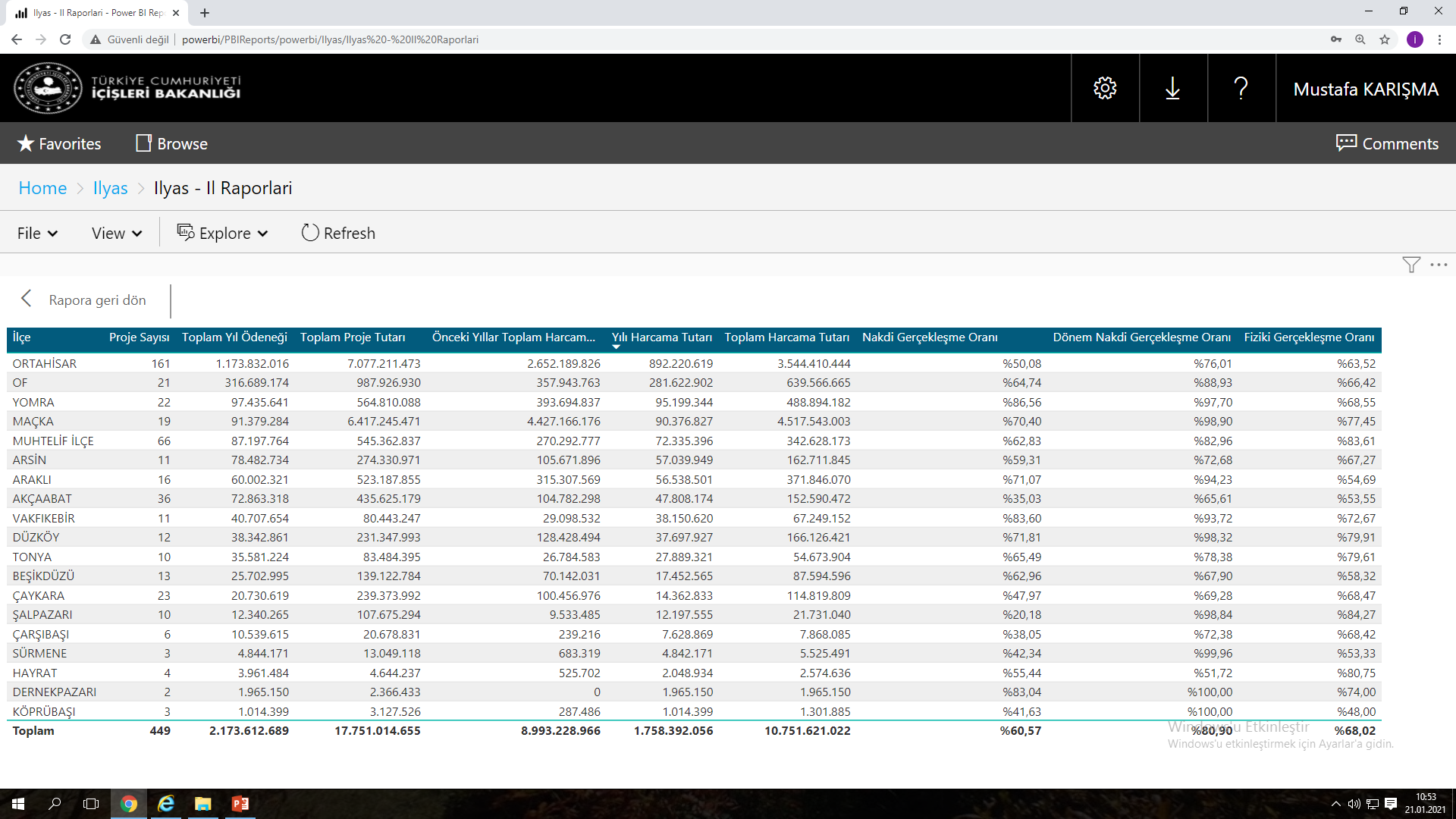 SEKTÖR BAZINDA KAMU YATIRIMLARI
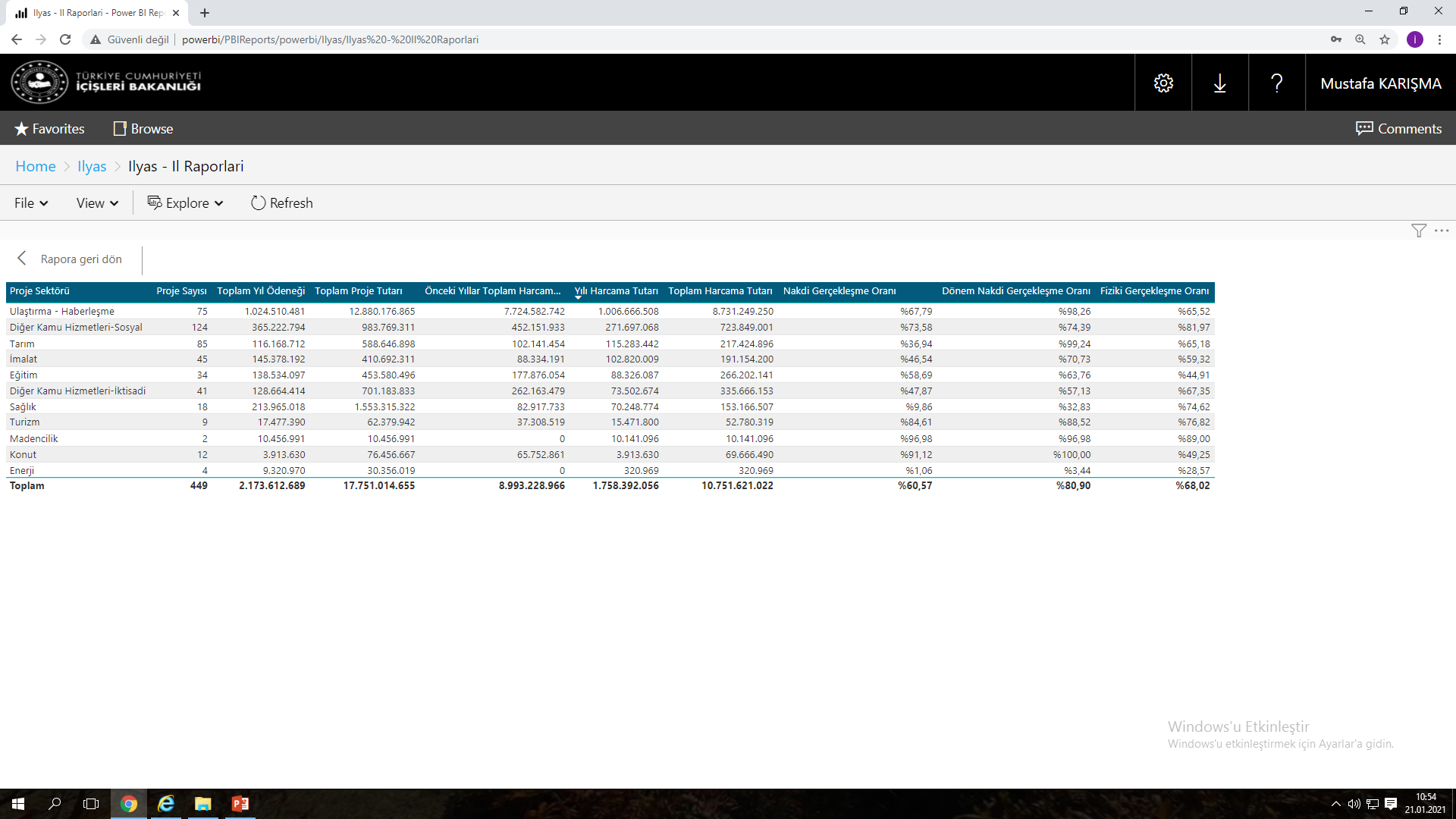 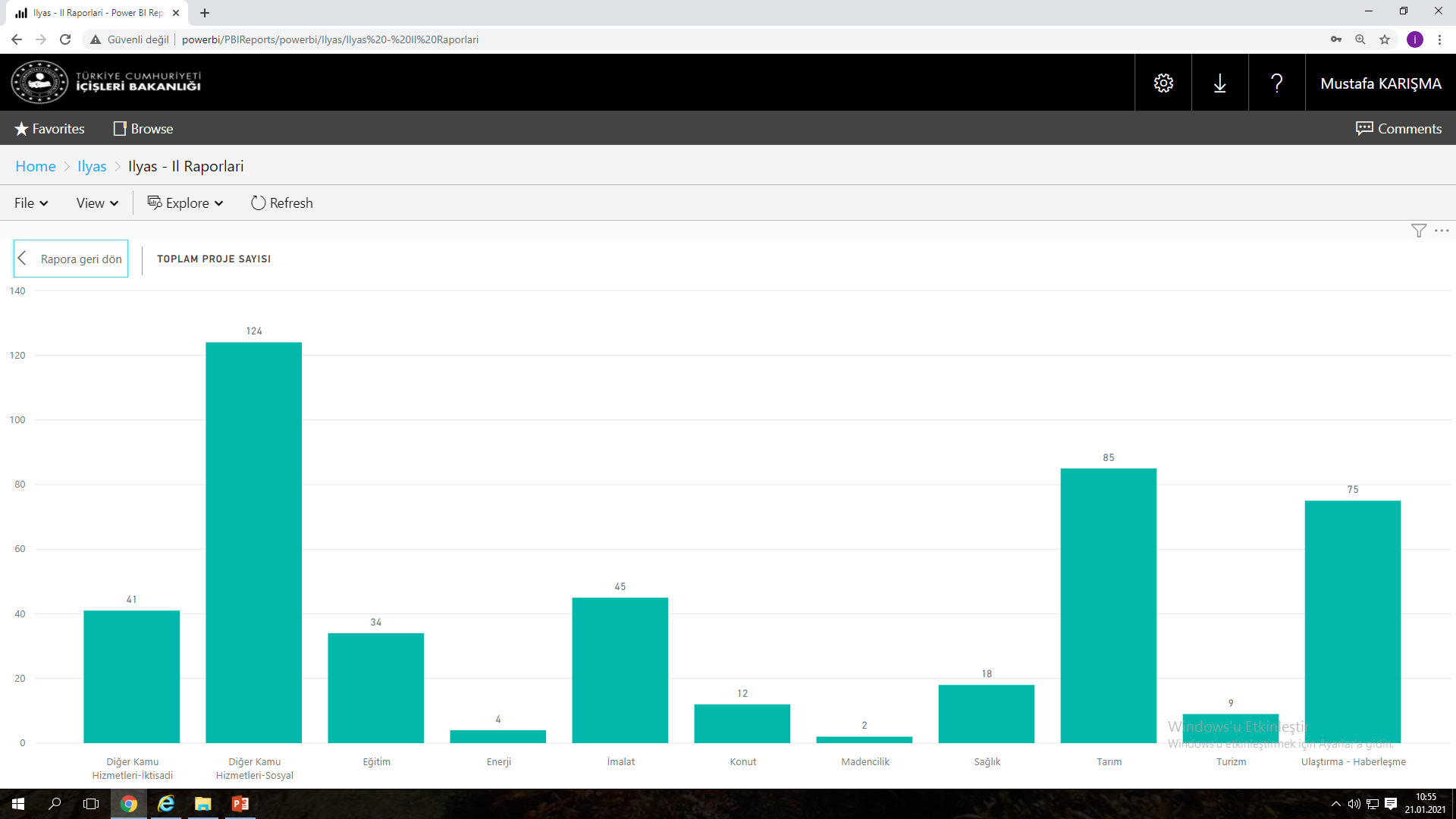 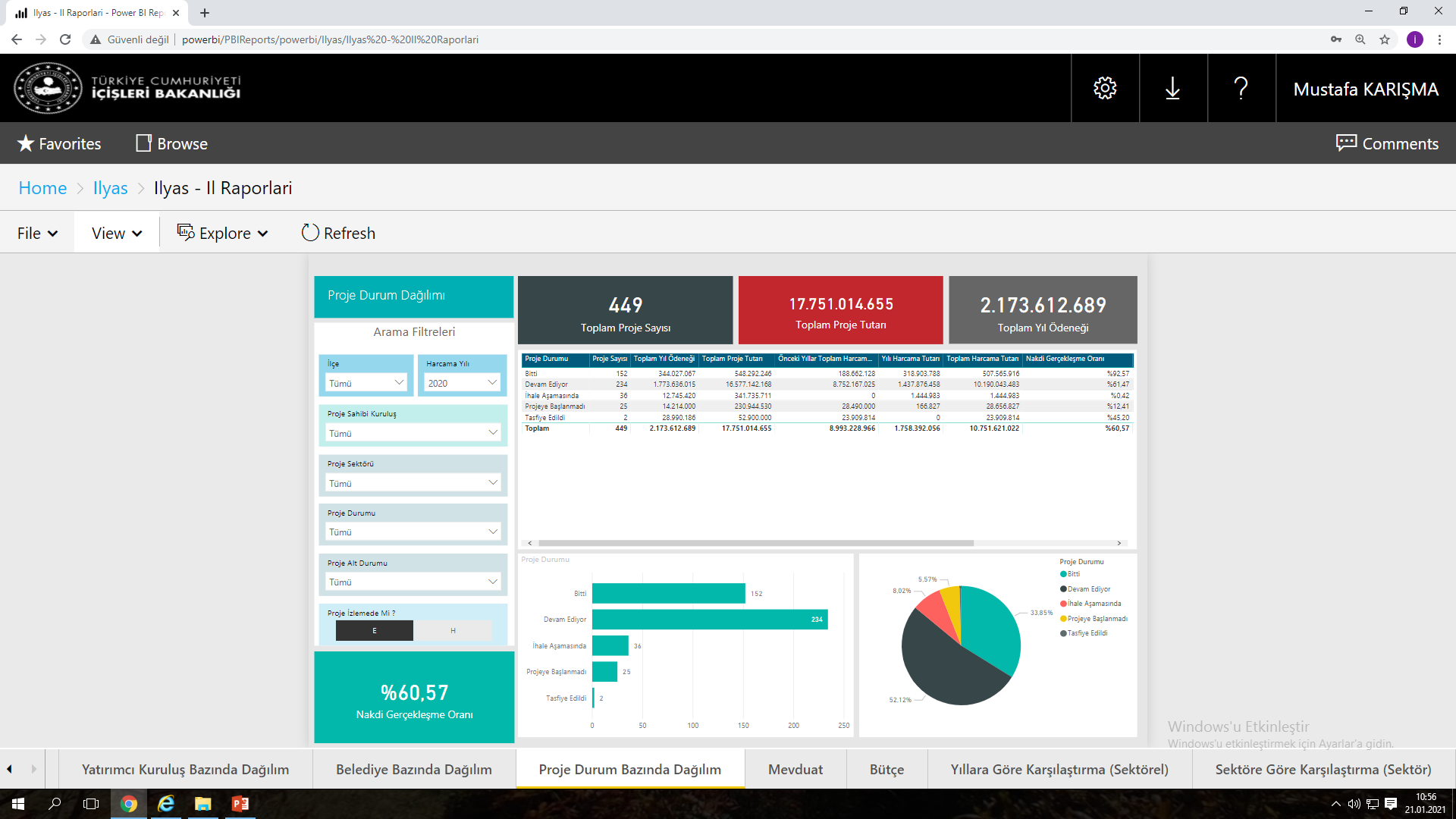 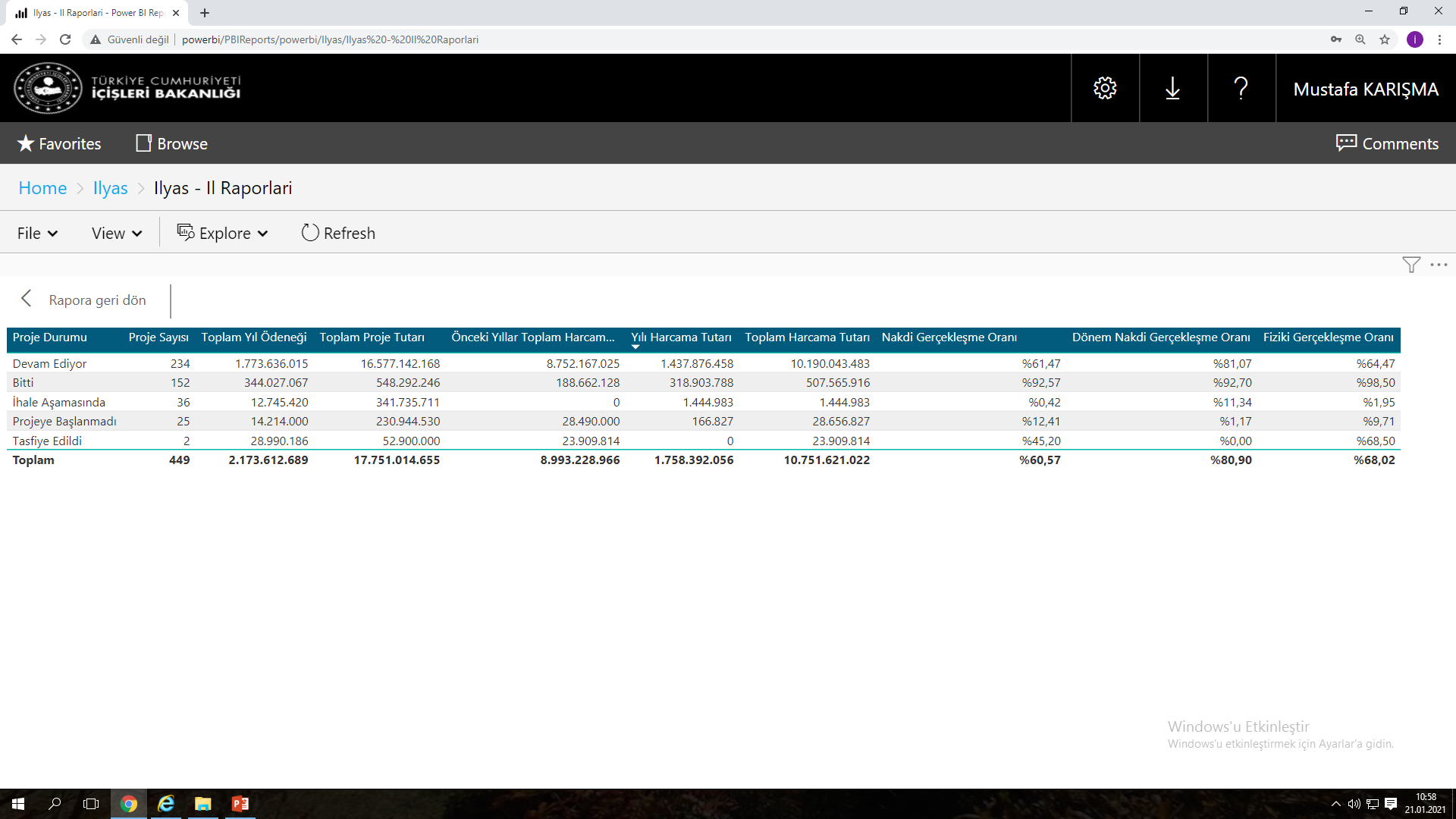